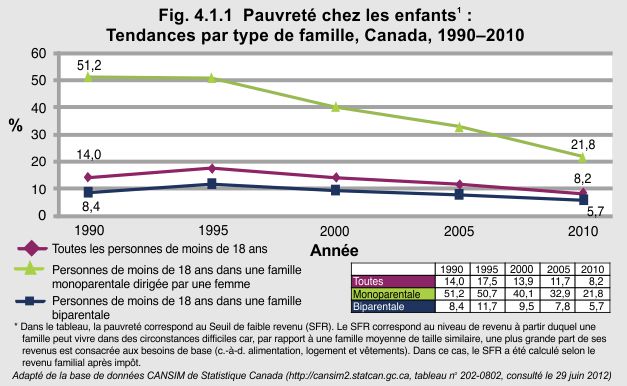 [Speaker Notes: 1Dans le tableau, la pauvreté correspond au Seuil de faible revenu (SFR). Le SFR correspond au niveau de revenu auquel une famille peut vivre des circonstances difficiles, car elle consacre une plus grande part de ses revenus à répondre aux besoins de base (c.-à-d. nourriture, logement et vêtements) par rapport à la famille moyenne de taille similaire. Dans ce cas, le SFR a été calculé selon le revenu familial après impôt.

Au Canada, le nombre d’enfants de moins de 18 ans vivant dans la pauvreté a diminué pour passer de 942 000 (14 %) en 1990 à 550 000 (8,2 %) en 2010. Chez les enfants de moins de 18 ans vivant dans une famille biparentale, ceux qui vivent dans la pauvreté ont diminué pour passer de 475 000 (8,4 %) en 1990 à 314 000 (5,7 %) en 2010. Le changement le plus marquant se retrouve parmi les enfants vivant dans la pauvreté dans une famille monoparentale dirigée par une femme. Leur nombre a diminué pour passer de 407 000 (51,2 %) en 1990, à 187 000 (21,8 %) en 2010. 

Conséquences
Les enfants et les jeunes vivant dans la pauvreté doivent relever de nombreux défis sur le plan de la santé et du bien-être. En effet, souvent, les familles à faible revenu s’alimentent inadéquatement, habitent des logements surpeuplés ou des quartiers peu sûrs, ont un accès plus restreint aux soins de santé et suivent des programmes d’éducation de moins bonne qualité.2 

2Rapport 2010 sur la pauvreté des enfants et des familles au Canada : 1989-2010, Campagne 2000, http://www.campaign2000.ca/reportCards/national/2010FrenchNationalReportCard.pdf, consulté la dernière fois le 29 juin 2012.]